RAILWAY FOR THE FUTURE
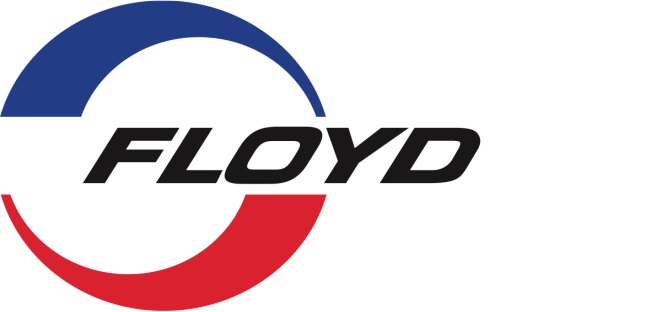 Elvárások, tervek, lehetőségek
(álmok, vágyak, remények…)
Szűcs Lajosminőség- és biztonságirányítási vezető
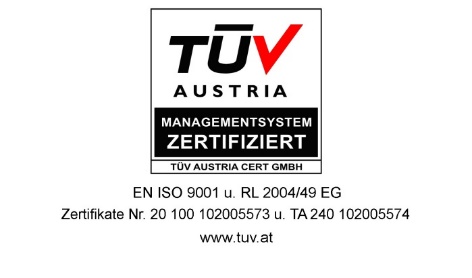 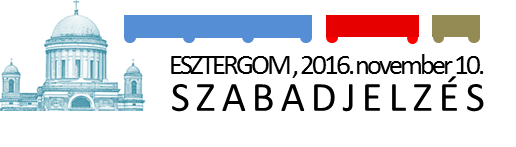 Infrastrukturális beruházások
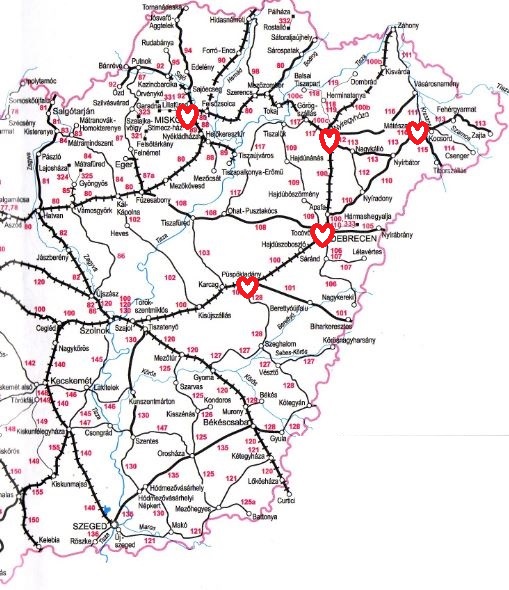 1 Mrd Ft
Homogén hálózat
Rakodóvágányok
Karbantartás
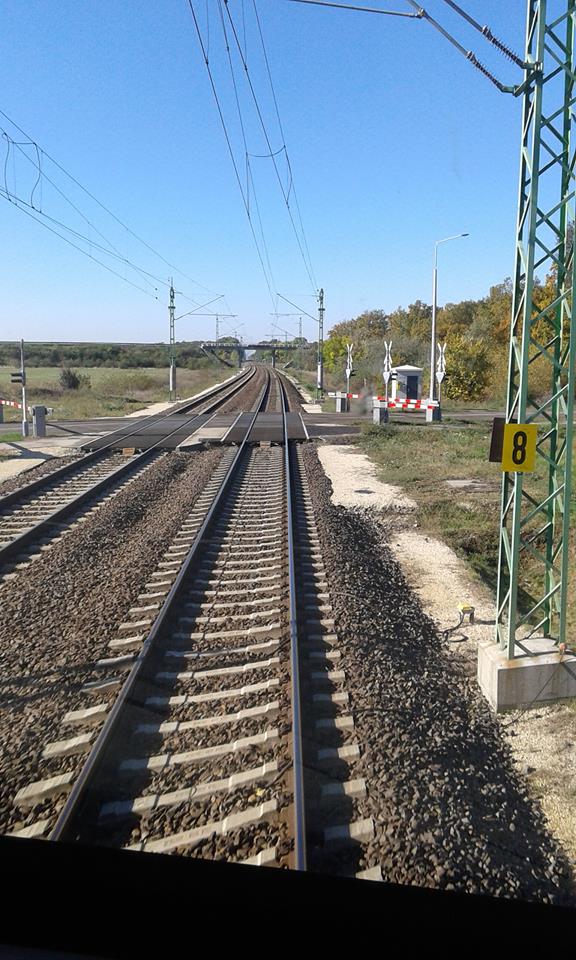 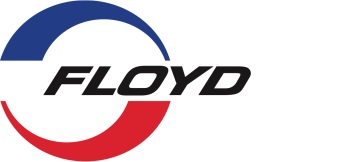 www.floyd.eu
RAILWAY FOR THE FUTURE
Szabályozási környezet
Egy kis nyugalmat
Jogszabályi harmonizáció
Versenyképesség
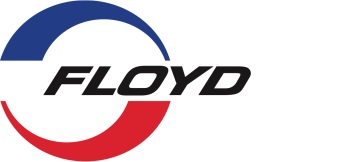 www.floyd.eu
RAILWAY FOR THE FUTURE
Pályavasúti folyamatok
Információcsere
„Papírmentes-iroda” projekt
E-menetlevél / E-menetigazolvány
E-fuvarlevél
E-számla
Zajkibocsájtás-függő phd?
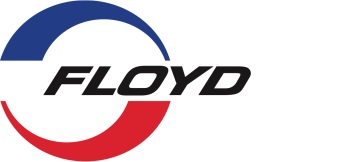 www.floyd.eu
RAILWAY FOR THE FUTURE
Köszönöm
megtisztelő figyelmüket!
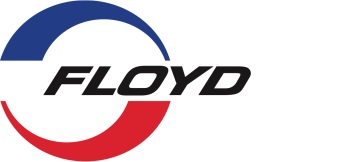 www.floyd.eu
RAILWAY FOR THE FUTURE